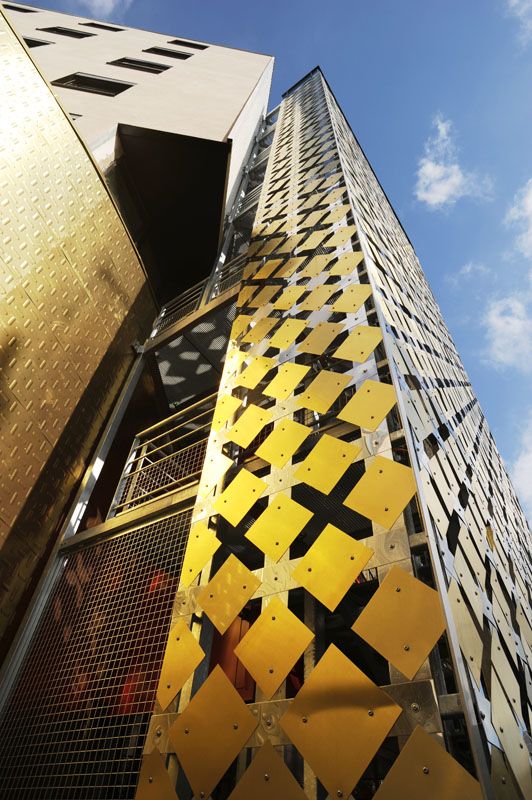 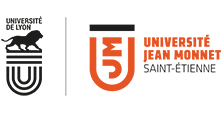 Direction de la Formation et de l’Insertion Professionnelle 
(DFIP)
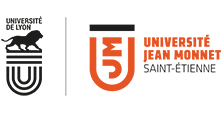 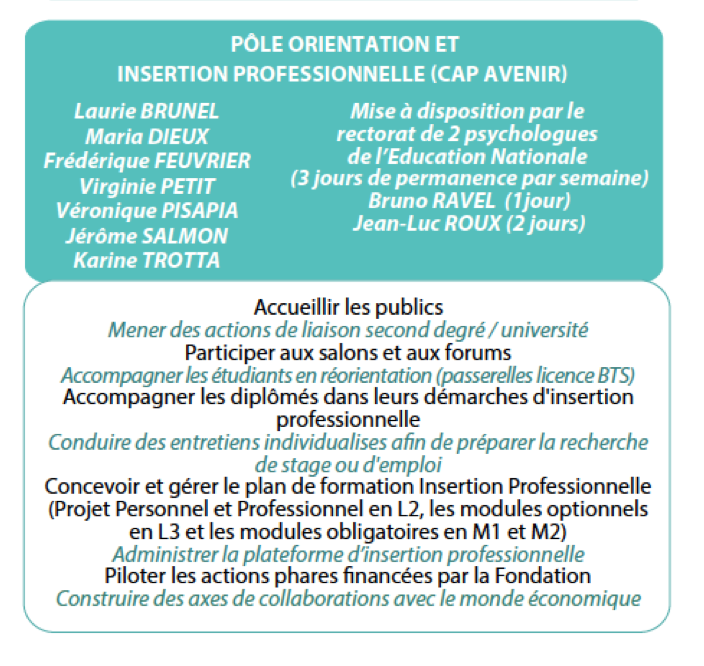 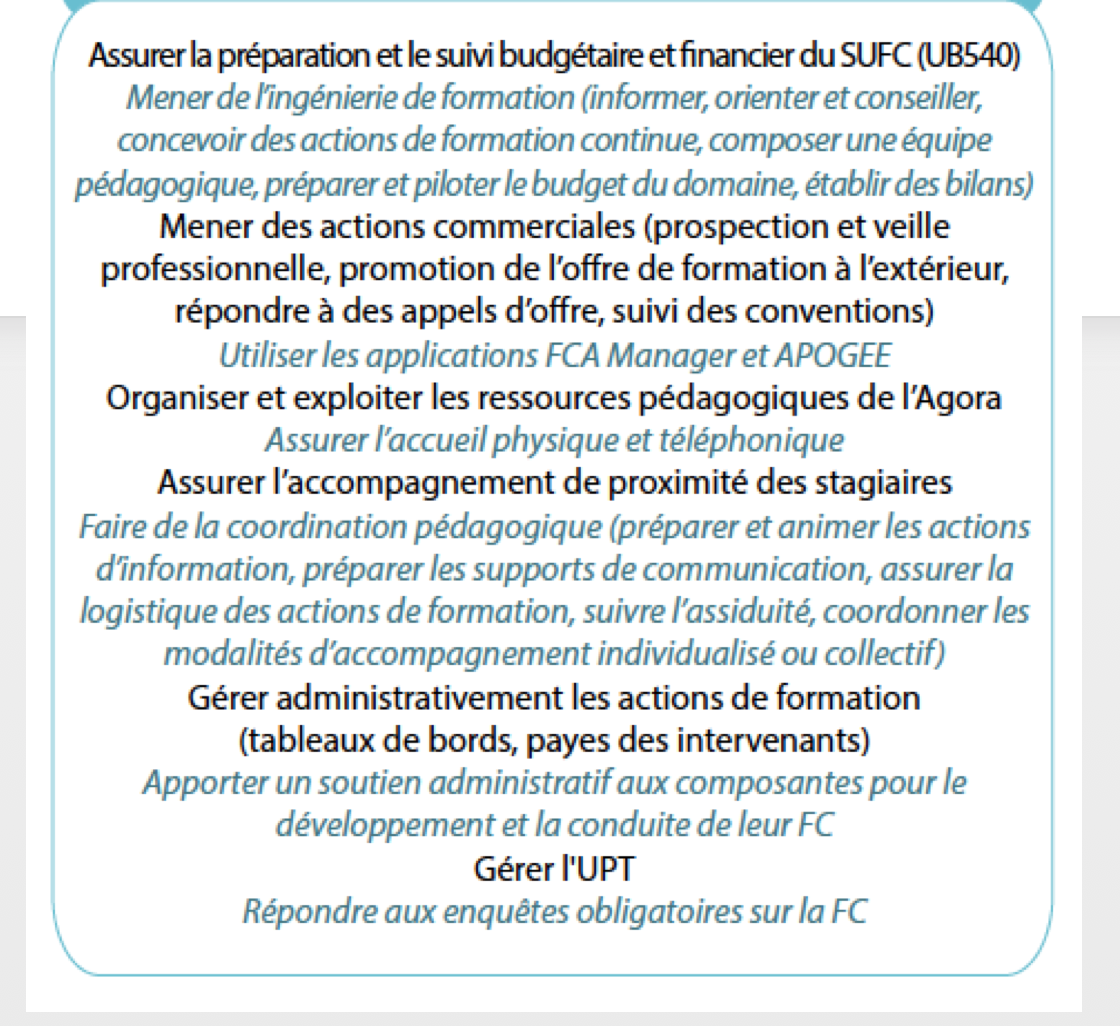 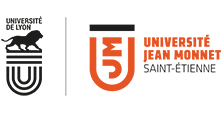 Focus sur les grandes actions 2018-2019
Point de départ  : worldcafé de l’Insertion professionnelle en mars 2018
Les sujets évoqués : 

Relation entreprises / partenaires socio-économiques 

Ateliers d’accompagnement à l’insertion professionnelle (facultatifs en L3, obligatoires en M1 et M2)

Réseau alumni

Evénements Insertion professionnelle 

Diffusion des offres, de fiches métiers, de ressources numériques
Les actions mises en œuvre 

Réseau interne avec partage de bonnes pratiques 


Des ateliers plus dynamiques, adaptés à la demande des composantes, possibilité de choix à la carte


Formation pour animer une page Ecole Linkedin, soirée anciens 

Les RDV Pro de la Fondation UJM 

Le Career Center UJM par Job Teaser (diffusion des offres, de fiches métiers, de ressources numériques)
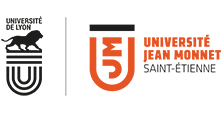 Les RDV PRO : booster la relation entre le monde socio-économique et les étudiants
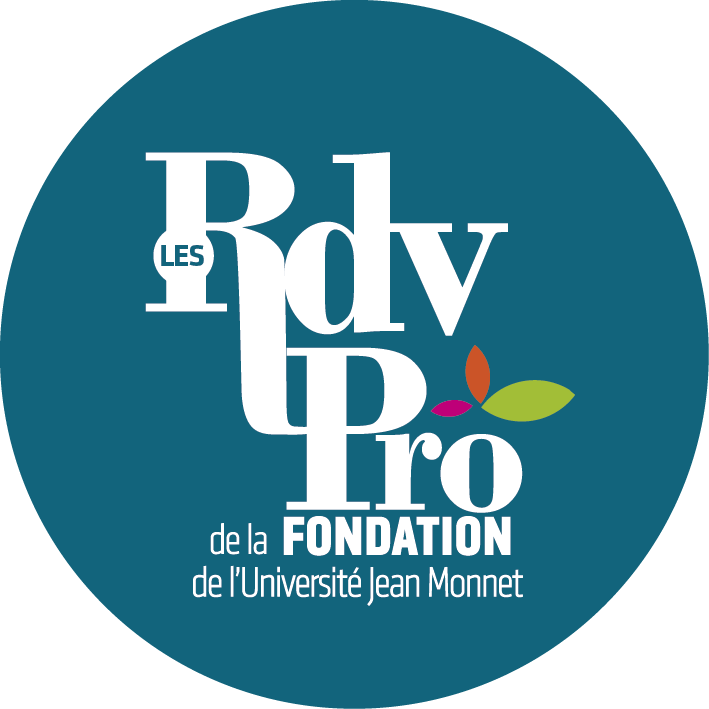 Bilan 2018 : 

20 événements en 4 mois - 246 entreprises présentes - 1734 étudiants 
(ancienne version job dating 2017 : 40 entreprises – 215 étudiants)
Les RDV Pro AlternanceLes RDV Pro AlumniLes RDV Pro MétiersLes RDV Pro StagesLes RDV Pro EmploiLes RDV Pro Coaching
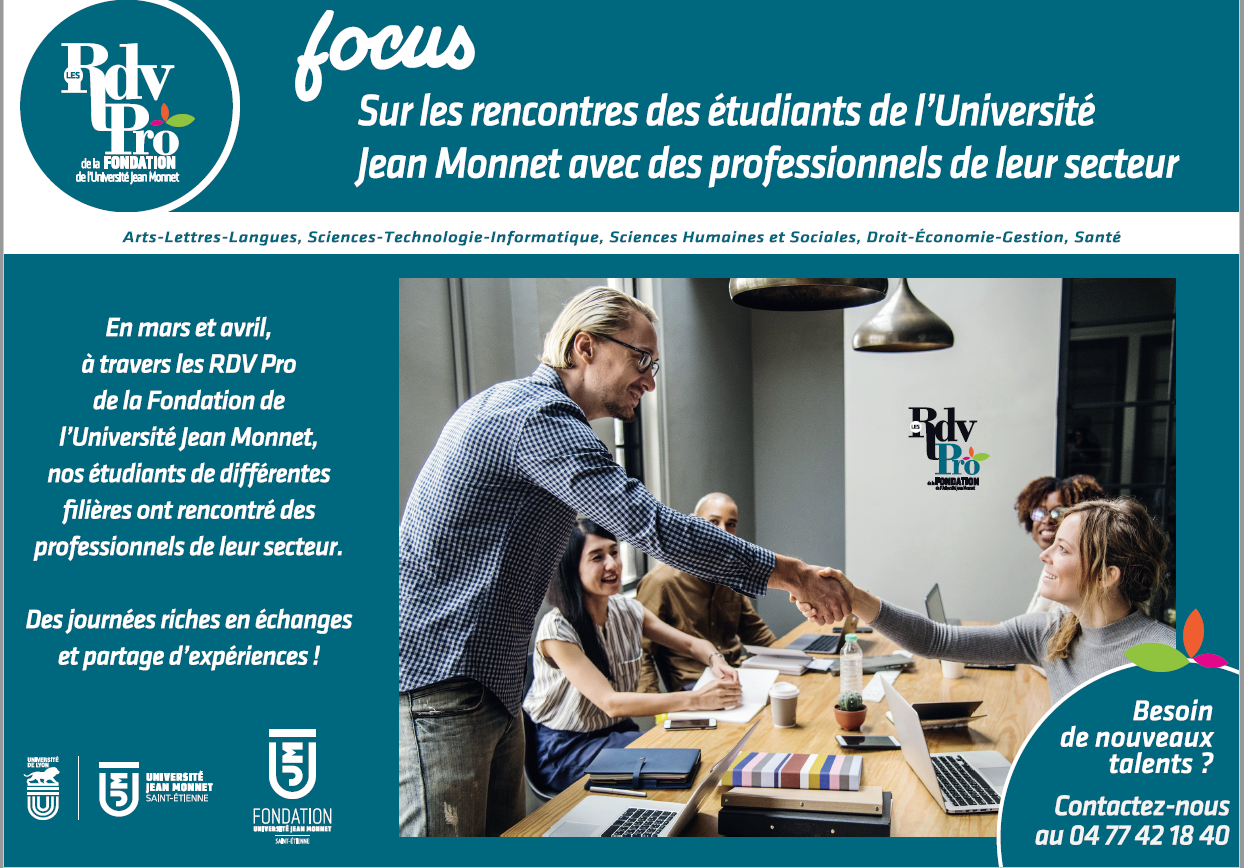 Faire connaître nos domaines de formation grâce à une communication élargie
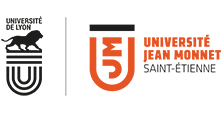 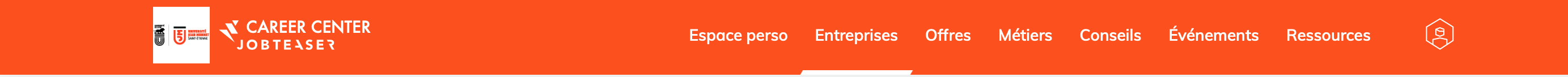 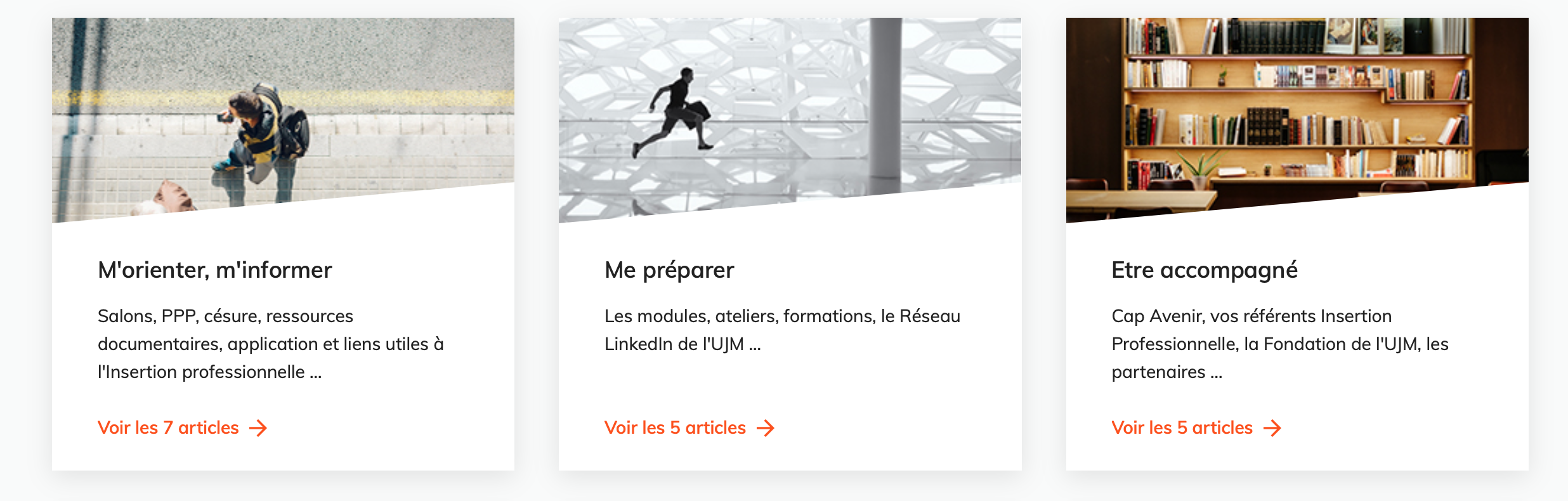 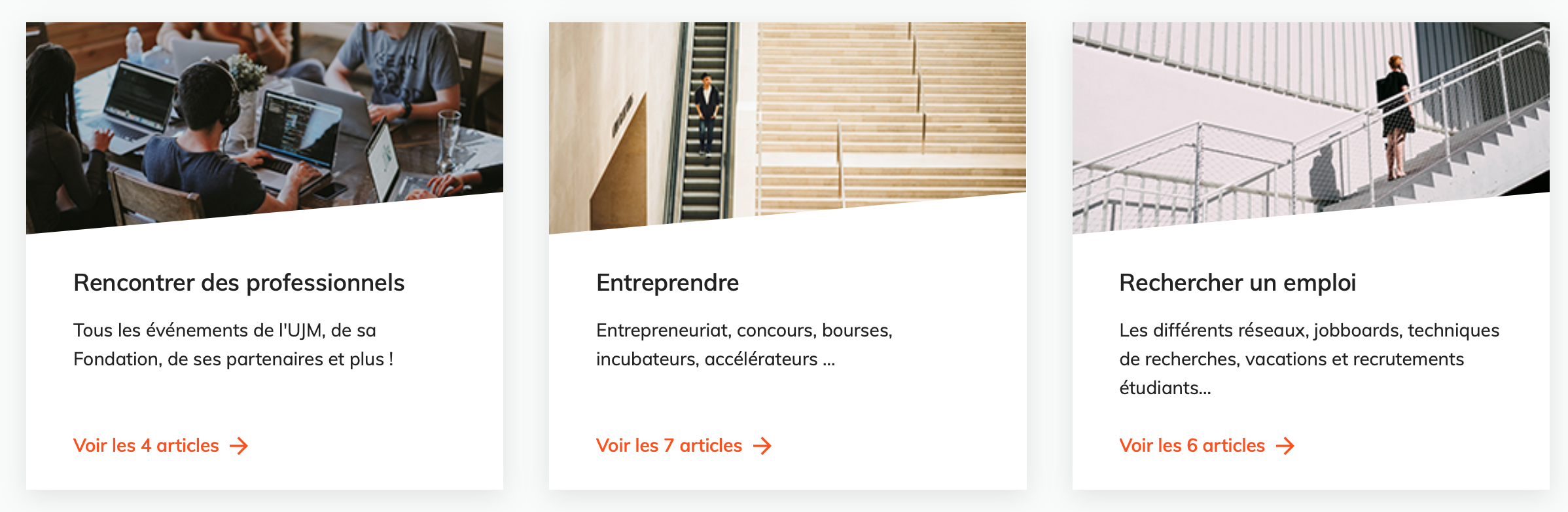 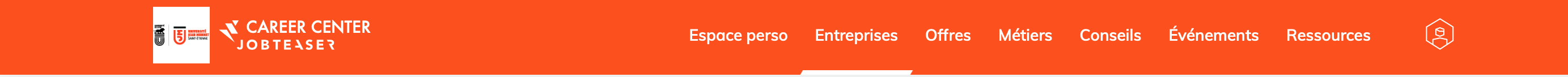 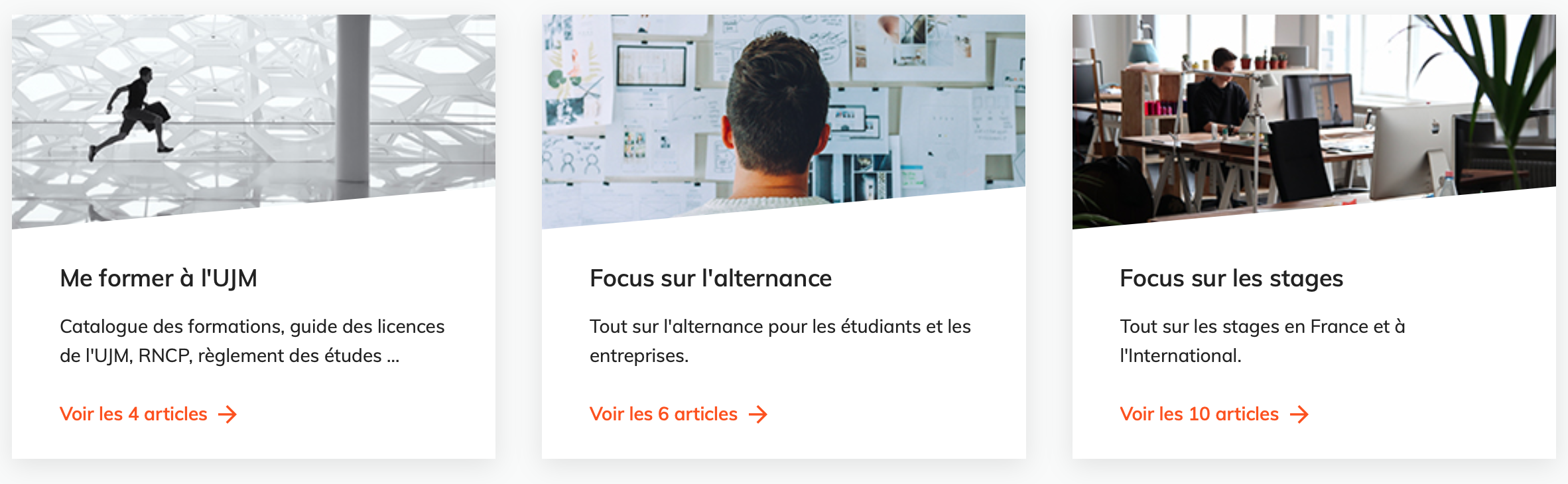 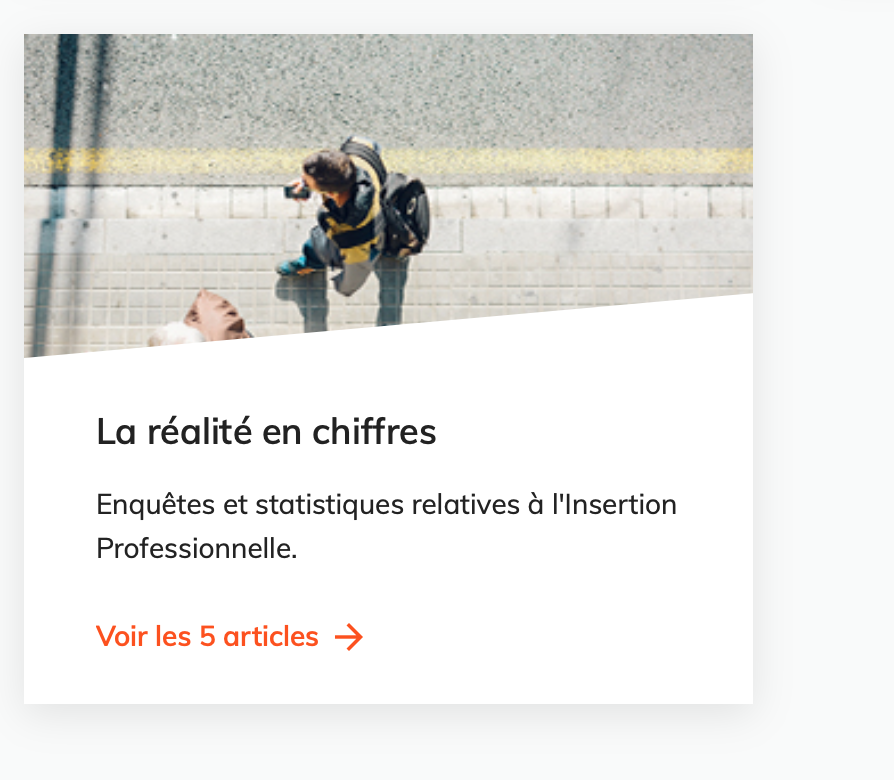